ClaudineGPT
Minority Report is about the dangers of AI
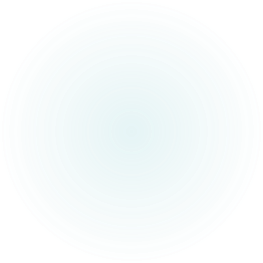 Automated decision-making may produce skewed results that replicate and amplify existing biases. A potential danger, then, is when the public accepts AI-derived conclusions as certainties. This determinist approach to AI decision-making can have dire implications in both criminal and healthcare settings. AI-driven approaches like PredPol, software originally developed by the Los Angeles Police Department and UCLA that purports to help protect one in 33 US citizens, predict when, where, and how crime will occur. A 2016 case study of a US city noted that the approach disproportionately projected crimes in areas with higher populations of non-white and low-income residents. When datasets disproportionately represents the lower power members of society, flagrant discrimination is a likely result.
The Perils of AI
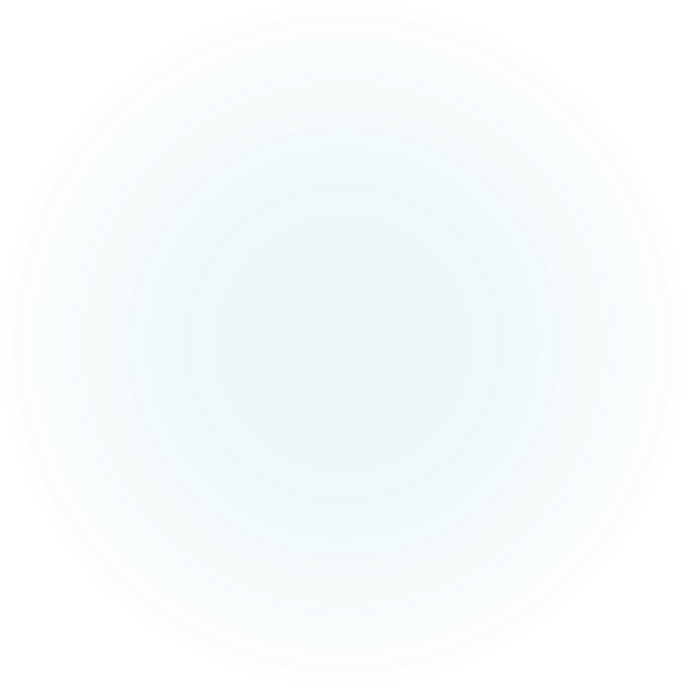 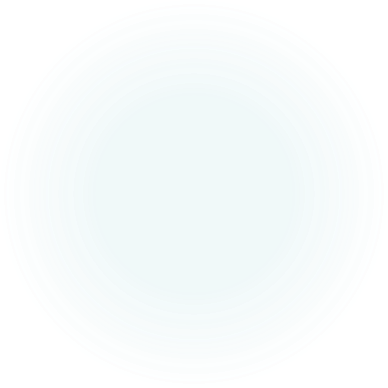 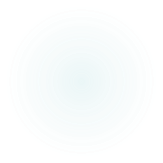 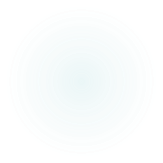 Executive OrderOctober 30, 2023
Safe, Secure and Trustworthy
Artificial Intelligence
OPENAI
Broadly distributed benefits
We commit to use any influence we obtain over AGI’s deployment to ensure it is used for the benefit of all, and to avoid enabling uses of AI or AGI that harm humanity or unduly concentrate power.
Our primary fiduciary duty is to humanity. We anticipate needing to marshal substantial resources to fulfill our mission, but will always diligently act to minimize conflicts of interest among our employees and stakeholders that could compromise broad benefit.
IRC 501(c)(3)
“Corporations, and any community chest, fund, or foundation, organized and operated exclusively for religious, charitable, scientific, testing for public safety, literary, or educational purposes no part of the net earnings of which inures to the benefit of any private shareholder or Individual”

The singular common characteristic of tax-exempt entities is that they should be run by charitalists who are not motivated by profit.  Enforced by the “prohibition against private inurement.  

In exchange for foregoing profit, charitalists do not have to pay tax.
Why do we have tax exemption?
a.	Market failure – public goods and countering the free rider effect
b.	Ameliorate the amoral character of the market
	i.	Markets allocate to the highest bidder and winners take all
	ii.	Markets are not concerned about ESG
	iii.	Markets require winners and losers
c.	Charities serve democratic purposes by dispersing power and   	enabling grass roots to prioritize public policy initiatives and 	methods.  Prevents concentrated political power.
d.	Charities prop up capitalism by making misery tolerable  and 	squelching revolution
OpenAI
OpenAI is talking to investors about a share sale that would value the artificial-intelligence startup behind ChatGPT at between $80 billion to $90 billion, roughly triple its level earlier this year.
The startup, which is 49% owned by Microsoft MSFT 2.34%increase; green up pointing triangle has told investors that it expects to reach $1 billion in revenue this year and generate many billions more in 2024, people familiar with the discussion said.
ChatGPT’s Analysis